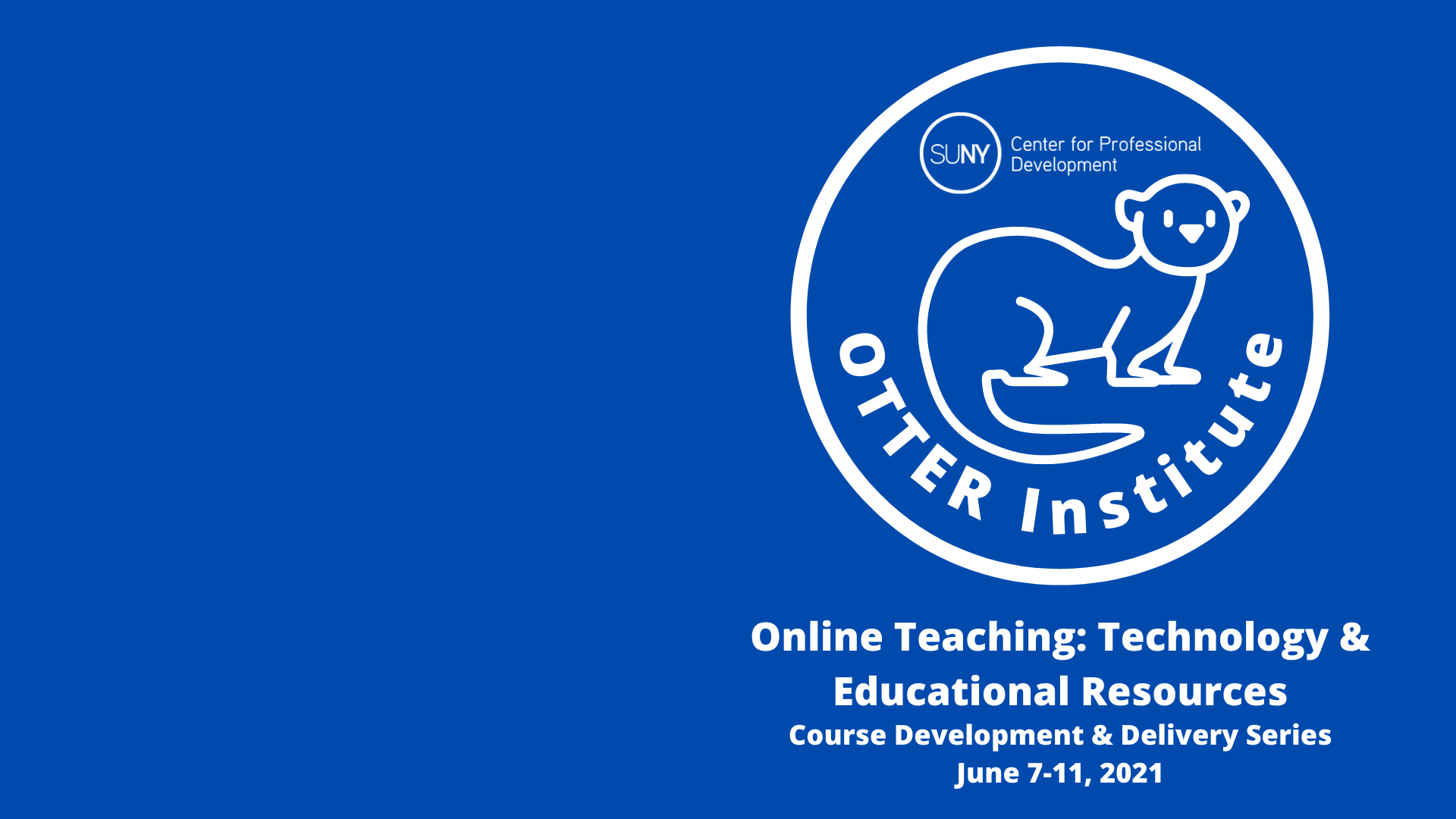 Choosing Content for All
Kate BohanSUNY New Paltz
Presentation Overview
Accessible content is not just black and white text!
Choosing content for course relevance and usability for all learners
We will discuss four categories of content:
Graphics
Audio/Video Content
Library Resources
Third-Party Content
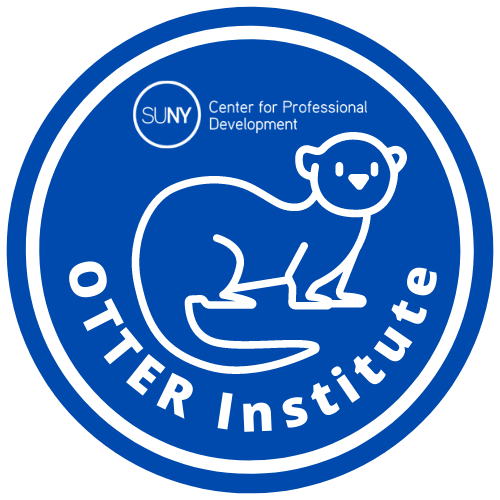 SUNY CPD Online Teaching: Technology & Educational Resources  Institute 2021
Graphical Content: Challenges and Benefits
The challenge when using visuals: 
Their value depends on the learner visually seeing the image
Must be used in conjunction with alt text or alternative methods of expression
Visuals can benefit learners:
May be the most effective way to convey information
Learners with some types of cognitive disorders find visuals easier to access
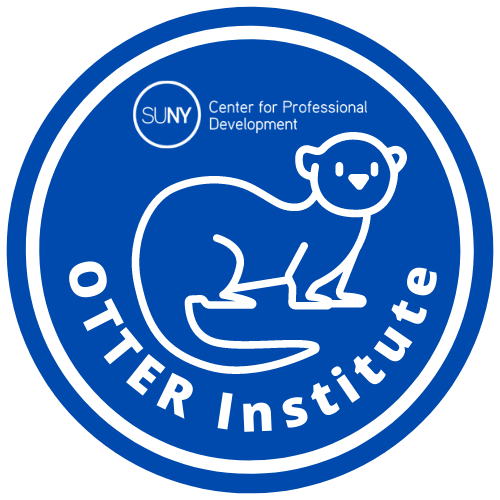 SUNY CPD Online Teaching: Technology & Educational Resources  Institute 2021
Graphical Content: Types of Graphics
Pictures
Images
Diagrams
Charts
Graphs
Maps
Graphic Organizers
Simple Graphics
Complex Graphics
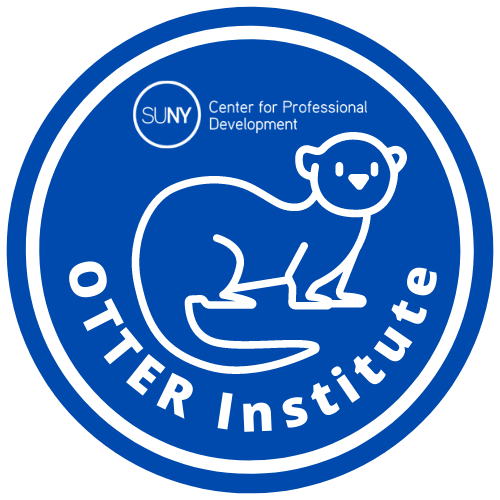 SUNY CPD Online Teaching: Technology & Educational Resources  Institute 2021
Graphical Content: Simple vs Complex
“Simple” Graphic
Complex Graphic
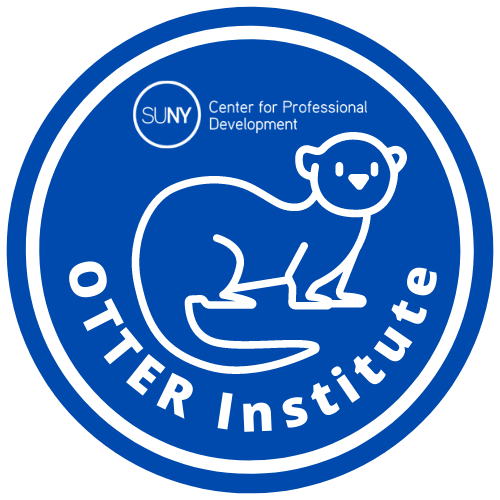 SUNY CPD Online Teaching: Technology & Educational Resources  Institute 2021
Graphical Content: Handling Complex Graphics
Choose one of the options based on the purpose of the graphic:
Provide an alt text description that summarizes the content
Provide a detailed description in the contextual text 
Create an alternative, but equivalent document
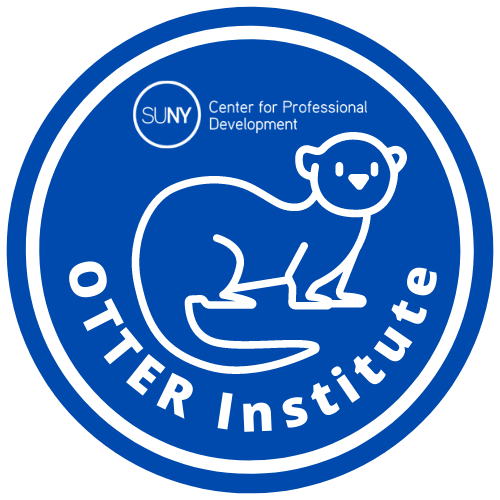 SUNY CPD Online Teaching: Technology & Educational Resources  Institute 2021
Graphical Content: Alt Text Summary
The learner needs the overall information, not the details
Summarize the significance of the content
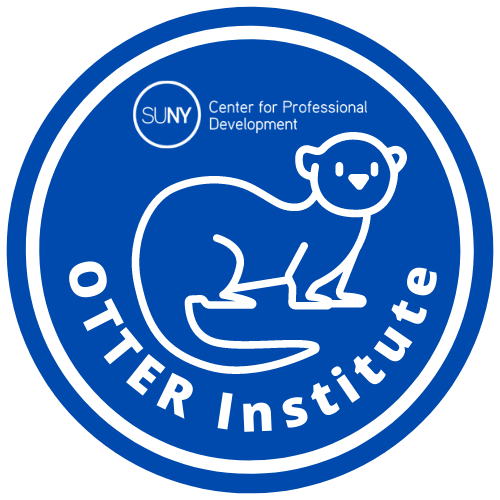 SUNY CPD Online Teaching: Technology & Educational Resources  Institute 2021
Graphical Content: Details in Contextual Text
Describe the significance of the image
Provide details that would help learners not seeing the graphic mentally visualize it
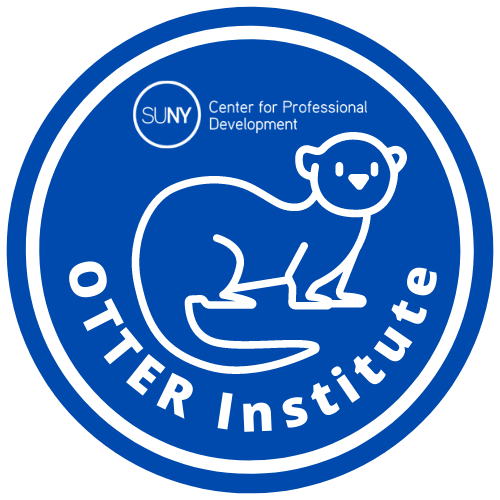 SUNY CPD Online Teaching: Technology & Educational Resources  Institute 2021
Graphical Content: Alternative Document
Content is too complex to summarize
You want the learner to have exact information
Provide an alternative document in an accessible format.
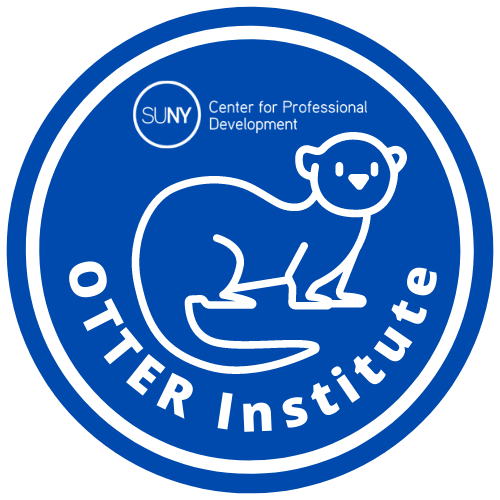 SUNY CPD Online Teaching: Technology & Educational Resources  Institute 2021
Graphical Content: Alternative Document, 2
Content is too complex to summarize
You want the learner to have exact information
Provide an alternative document in an accessible format.
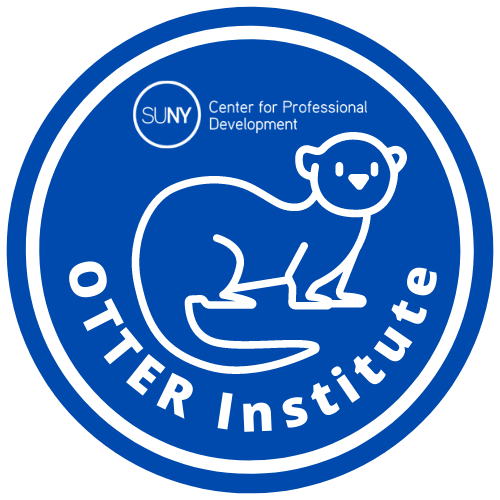 SUNY CPD Online Teaching: Technology & Educational Resources  Institute 2021
Audio / Video Content: Challenges and Benefits
The challenge when using media:
The value of media depends on perceiving auditory and/or visual content
If there is sound, can the learner hear it?
If there is a visual, can the learner see it?
Media can benefit learners:
Can provide a sense of presence (seeing a person, place or thing; hearing a voice)
Offers a different way to perceive content (hearing it spoken aloud)
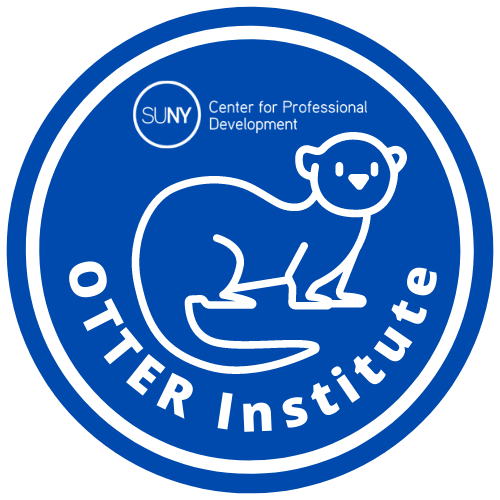 SUNY CPD Online Teaching: Technology & Educational Resources  Institute 2021
Audio / Video Content: Types of Content
Audio only (podcasts, radio broadcasts, or music)
Multimedia (films, videos, narrated lectures, narrated screencasts)
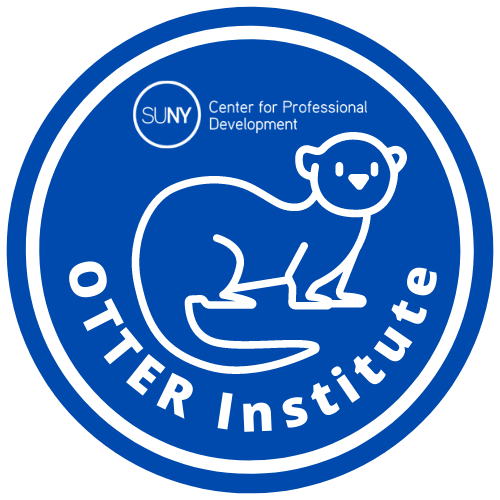 SUNY CPD Online Teaching: Technology & Educational Resources  Institute 2021
Audio / Video Content: Audio-only Accessibility
Audio-only content must be accompanied by a transcript
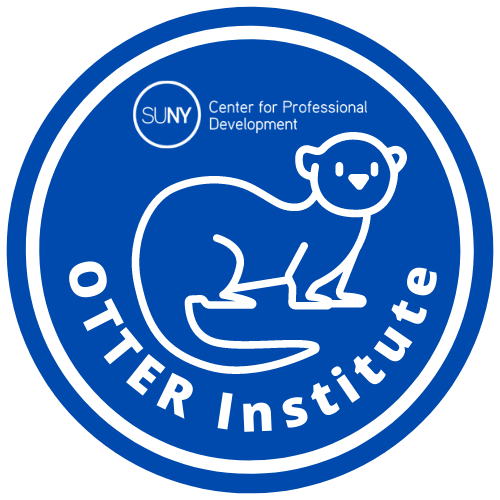 SUNY CPD Online Teaching: Technology & Educational Resources  Institute 2021
Audio / Video Content: Curated Audio Resources
Look for transcribed resources
Start your search by looking for academic or public resources
Ex. many NPR supported podcasts and reports are fully transcribed
For un-transcribed content, try sending a request to the creator
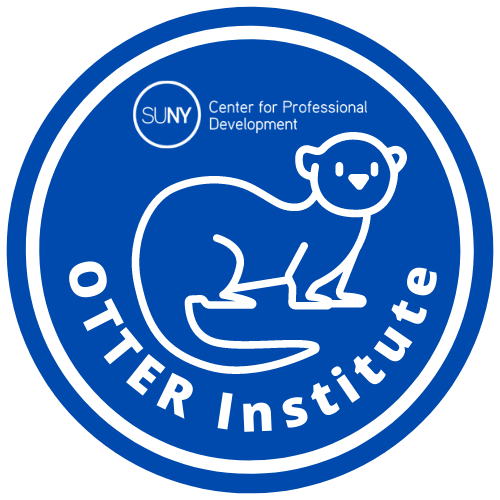 SUNY CPD Online Teaching: Technology & Educational Resources  Institute 2021
Audio / Video Content: Original Audio Resources
Write a script for any audio-only content you create; this can be adapted into a transcript.
Use a third-party voice-to-text program
Media platforms (ex. Panopto, Ensemble)
Third-party professional captioning
Self-transcribe
Otter.ai
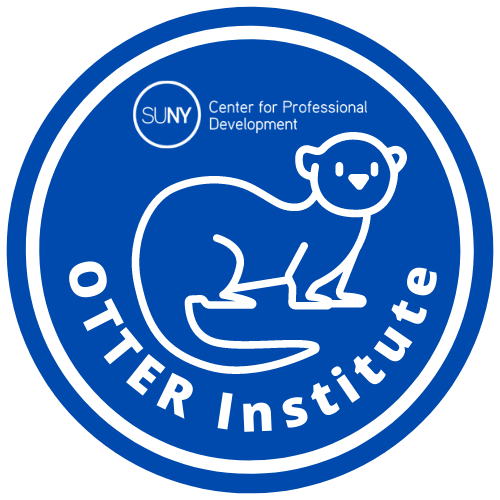 SUNY CPD Online Teaching: Technology & Educational Resources  Institute 2021
Audio / Video Content: Multimedia Accessibility
Multimedia content must include:
Closed captions for the auditory content 
Visual descriptions, as needed
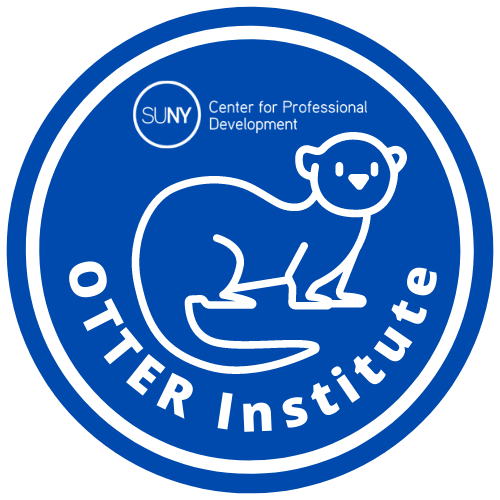 SUNY CPD Online Teaching: Technology & Educational Resources  Institute 2021
Audio / Video Content: Curated Media Resources
Look for captioned resources
Jump start your search:
Library databases
Contact your library liaison
TED Talks
For un-transcribed content, try sending a request to the creator
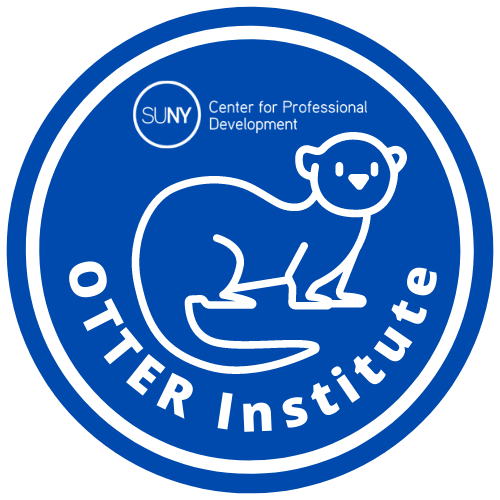 SUNY CPD Online Teaching: Technology & Educational Resources  Institute 2021
Audio / Video Content: Original Media Resources
Use a third-party voice-to-text program to create captions
Media platforms (ex. Panopto, Ensemble)
Third-party professional captioning
Self-caption
YouTube
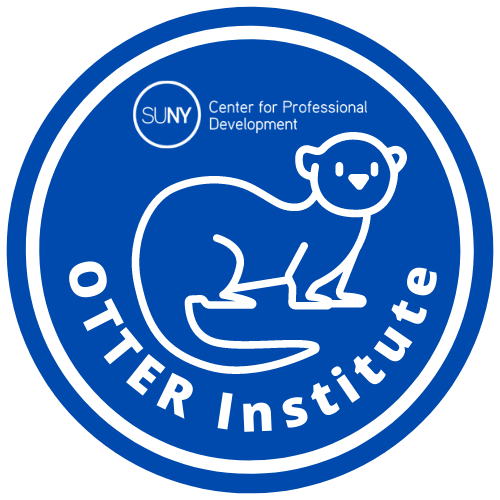 SUNY CPD Online Teaching: Technology & Educational Resources  Institute 2021
Audio / Video Content: Visual Descriptions
Original Content
Curated Content
Describe visuals as they appear
Read or closely paraphrase text
For screencapture, avoid visual cues and use proper names and locations
Third-party professional visual description service
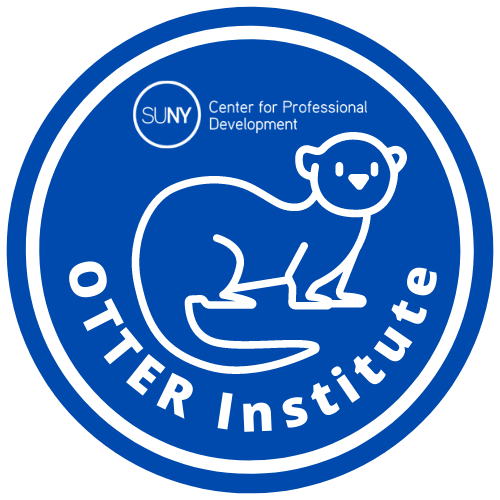 SUNY CPD Online Teaching: Technology & Educational Resources  Institute 2021
Library Resources: Overcoming PDF Challenges
Creating accessible PDFs is one of the biggest challenges
Accessible PDFs are needed for learners who depend on screen readers
Learners with visual impairments
Learners with cognitive disorders, like dyslexia
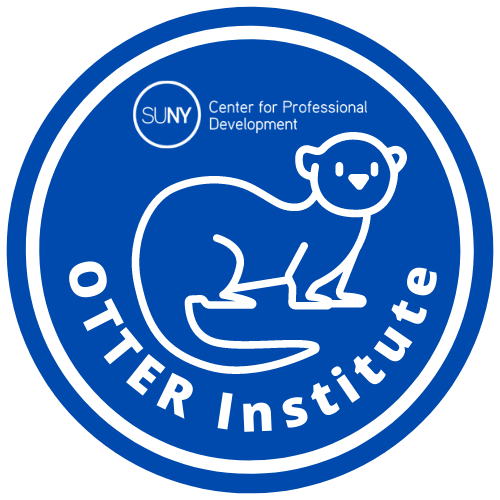 SUNY CPD Online Teaching: Technology & Educational Resources  Institute 2021
Library Resources: Why Are Scans Challenging?
Scans are images, which can’t be read by screenreaders
The process to make a scan accessible can be lengthy
Recreate readable text using Optical Character Recognition (OCR) 
Tag sections of the document to allow for navigation
If the scan is unclear it can be more difficult to correct
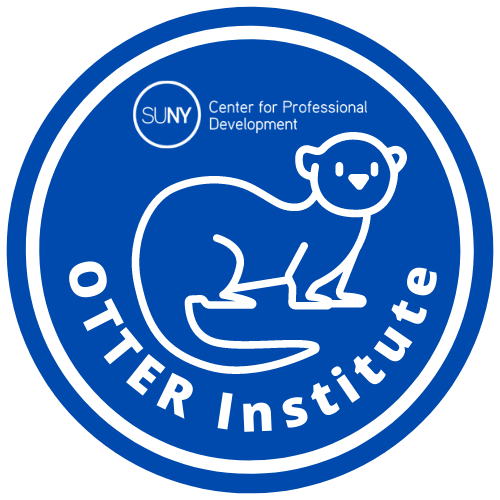 SUNY CPD Online Teaching: Technology & Educational Resources  Institute 2021
Library Resources: Strategies for PDFs
Use permalinks to connect students directly to library resources
Your campus librarians can help you correctly use permalinks
Permalinks provide three key benefits
They bring students to HTML content
They can usually offer additional downloadable formats
They accurately show how library resources are being used 
Utilize ebooks when possible
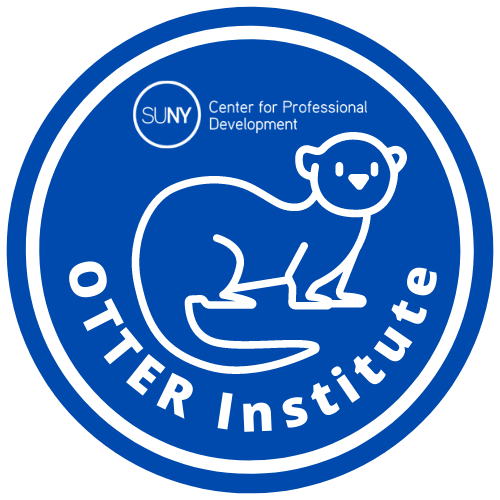 SUNY CPD Online Teaching: Technology & Educational Resources  Institute 2021
Third-Party Content: Brief Overview
Choose accessible tools, even if they are outside the LMS
Evaluate third-party content using strategies learned today:
Do graphics have alt text or contextual information?
Does audio/video content have transcripts or closed captioning?
Does downloadable content offer accessible formats?
Your campus EIT Accessibility Officer can assist you with evaluating products
When evaluating products or services, ask for a VPAT
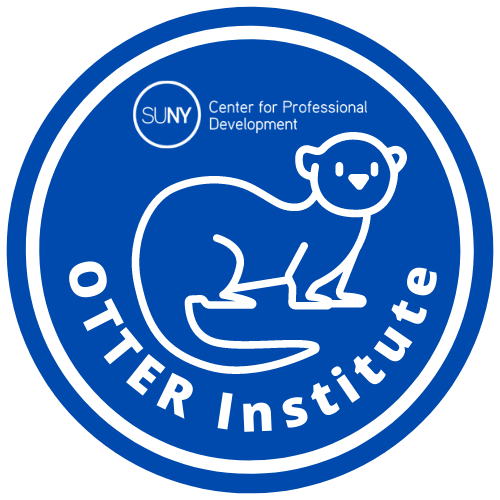 SUNY CPD Online Teaching: Technology & Educational Resources  Institute 2021
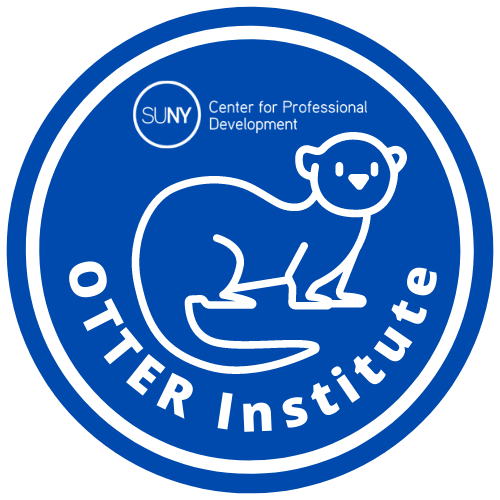 What questions can I answer?
Kate Bohanbohank@newpaltz.edu
SUNY CPD Online Teaching: Technology & Educational Resources  Institute 2021
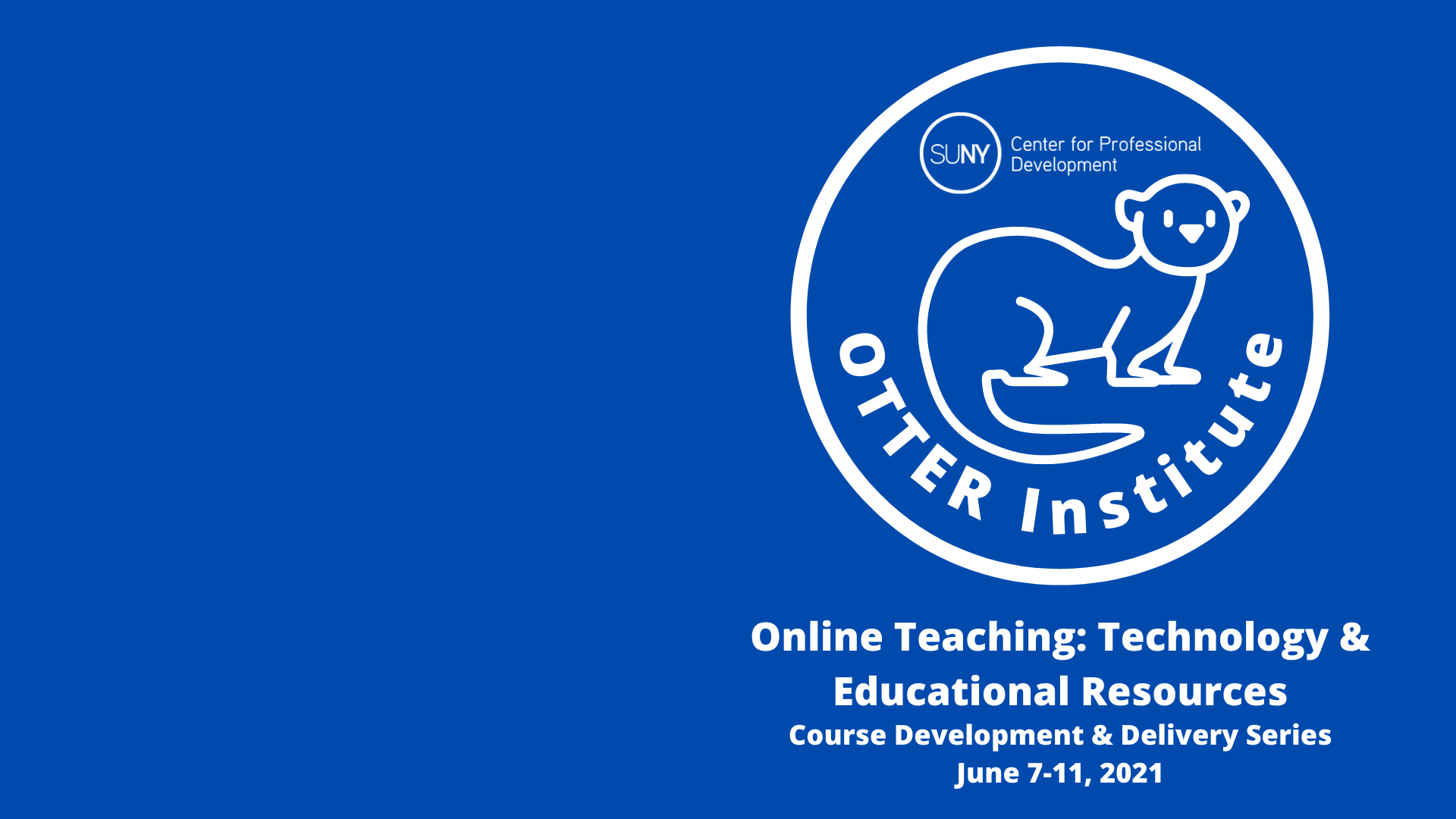 For recordings and other resources, please visit:
www.suny.edu/OTTER